QRC 003 – EXACT – How do I create an agent? How do I create an agent?
An agent is a person who works on Elia sites and who needs safety and/or quality certification to carry out their work. 
An agent is created via the platform and the tool , will guide the V-SPOC through the creation process. Their creation is essential for: 
Managing the agent's Elia certification data; 
Registering the agent for a training course. 
The definitions, roles and responsibilities of the various actors can be found in ‘QRC 005 - Roles and responsibilities of the various actors’. 
Information on creating a V-SPOC can be found in ‘QRC 002 - How do I request the creation of a V-SPOC?’ and information relating to the creation of the contractor can be found in ‘QRC 001 - How do I request the creation of a contractor?’.
Information on the authentication procedure can be found in ‘QRC 004 - Mutli Factor Authentication’.
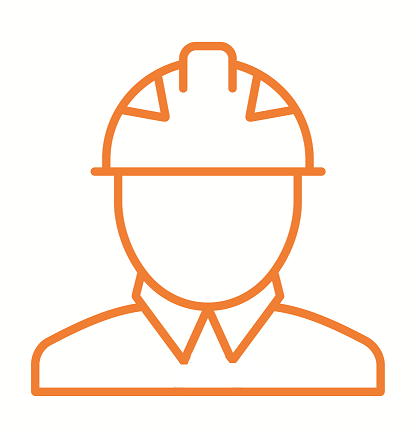 1
QRC 003 - EXACT - How do I create an agent?
QRC 001 - EXACT - The necessary data What information does the contractor need to provide us with for the agent?
An agent is a person who works on Elia sites and who requires safety and/or quality certification to carry out their work. 
To register an agent, the following information must be provided: 
Last name and first name;
Date of birth; 
Personal and unique email address*; 
Phone number; 
Nationality; 
Communication language; 
Passport photograph; 
Proof of identity (identity card, passport, residence permit, etc.);
BA4/BA5 certificate.  

With entry of this information, the agent will receive a personal User ID and password by e-mail, which they will have to validate to identify themselves for their test. Important: Without a valid User ID, password and authenticator, the agent will not be able to start the test. 

*Email addresses such as ‘info@’ and ‘training@’ can only be used once. .
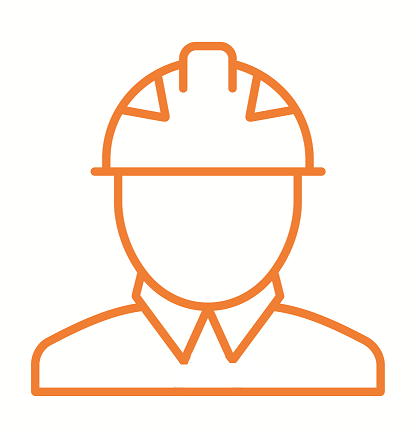 2
QRC 003 - EXACT - How do I create an agent?
QRC 001 – EXACT – The necessary data How do I modify an agent's data?
Changes to or termination of an agent's data are carried out by the V-SPOC via the platform. All changes will be validated by the e-spoc. 
However, in the following cases, the V-SPOC will not be able to make the changes themself: 
The agent already exists in the database under a different company; 
The agent changes to a different branch/department.

In these cases, the V-SPOC will contact the e-spoc at e-spoc@elia.be to request the changes.
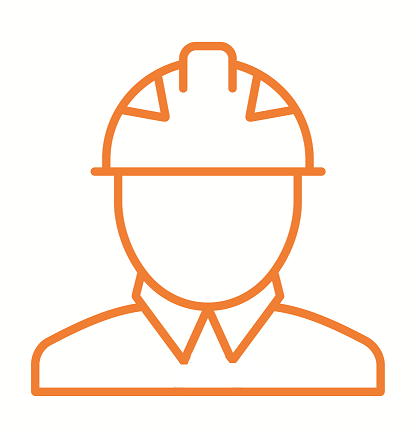 3
QRC 003 - EXACT - How do I create an agent?